Csongor és Tünde /     A varázsfuvola
Készítette: A Szentivánéj Társulata csapat
Árkos Borbála
Csíki Kata
Mohácsi Orsolya
Rozgonyi Anna
Csongor és Tünde
Vörösmarty Mihály-1830
Drámai költemény
Bánk Bánnal és Az ember tragédiájával alkotja a klasszikus magyar triászt
Érdekesség: Tünde keresztnevet Vörösmarty alkotta meg a tündér szóból.
Forrás:
Gergei Albert: História egy Árgirus nevű királyfiról és egy tündér szűzleányról, 
Shakespeare: Szentivánéji álom 
Goethe: Faust 
Calderón: Az élet álom
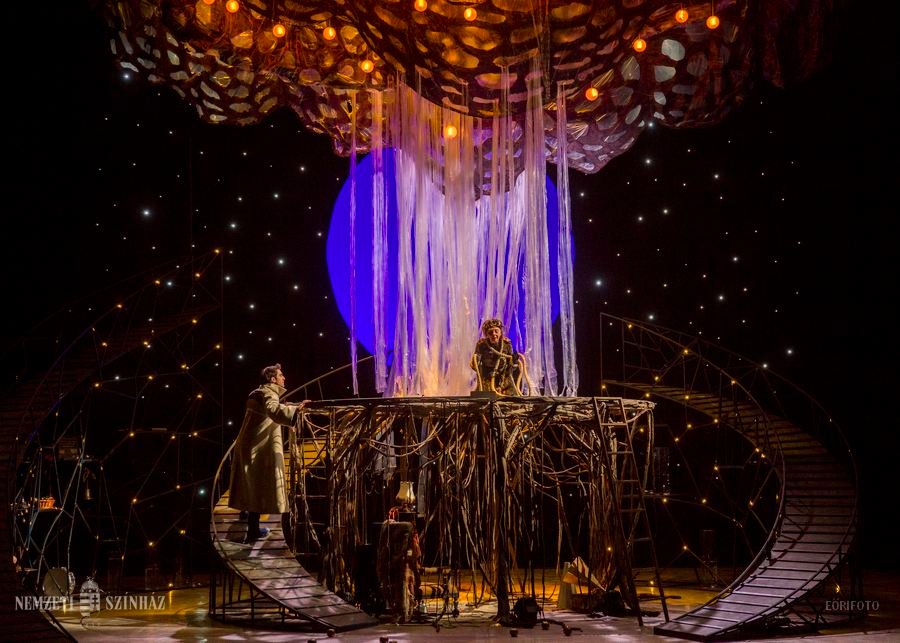 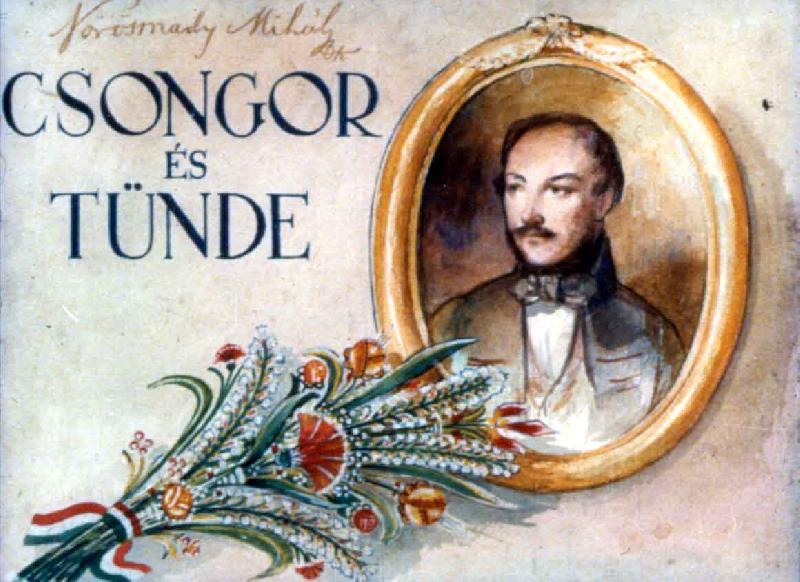 A varázsfuvola
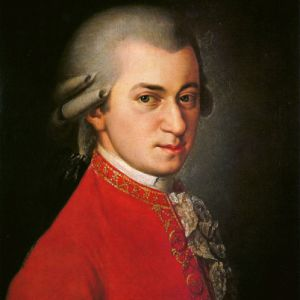 Schikaneder-szöveg
Mozart-zene-1791
Mozart utolsó operája
Nagyopera
Forrás: Lulu avagy a varázsfuvola
Első magyar fordítása: Csokonai Vitéz Mihály: Boszorkánysíp
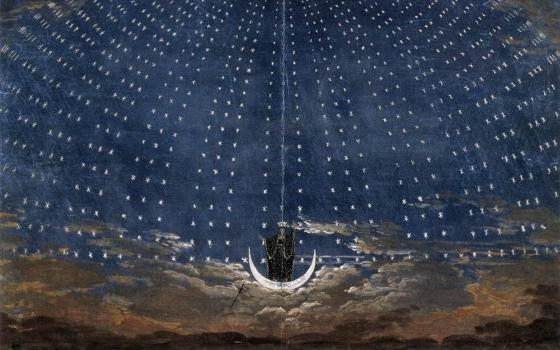 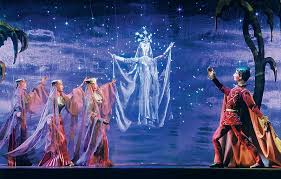 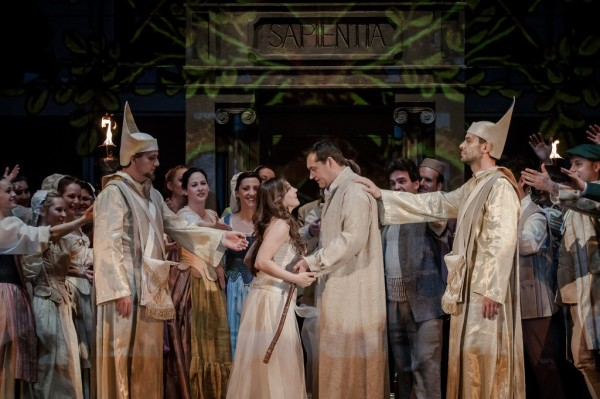 Szereplők közti hasonlóság
Tamino és Pamina-Csongor és Tünde-eszményi szerelem
Papageno és Papagena-Balga és Ilma-földi szerelem
Éj királynője-Éj
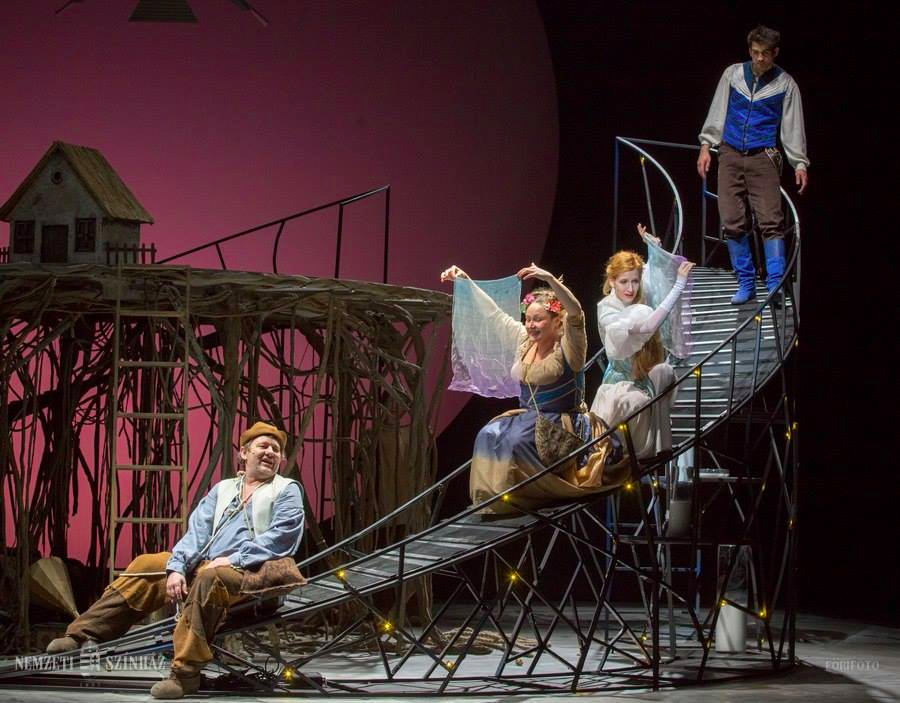 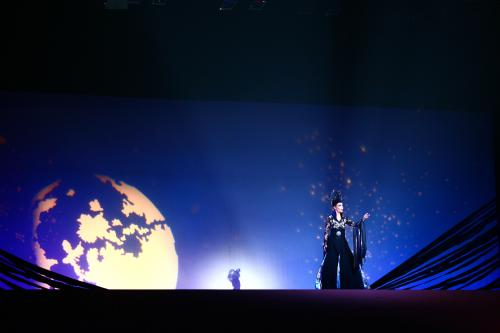 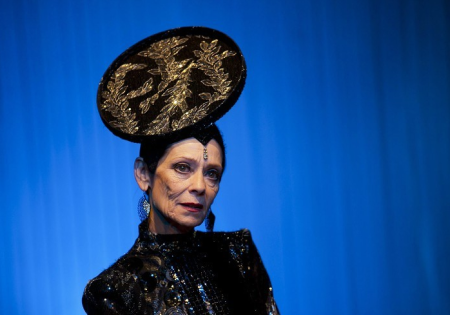 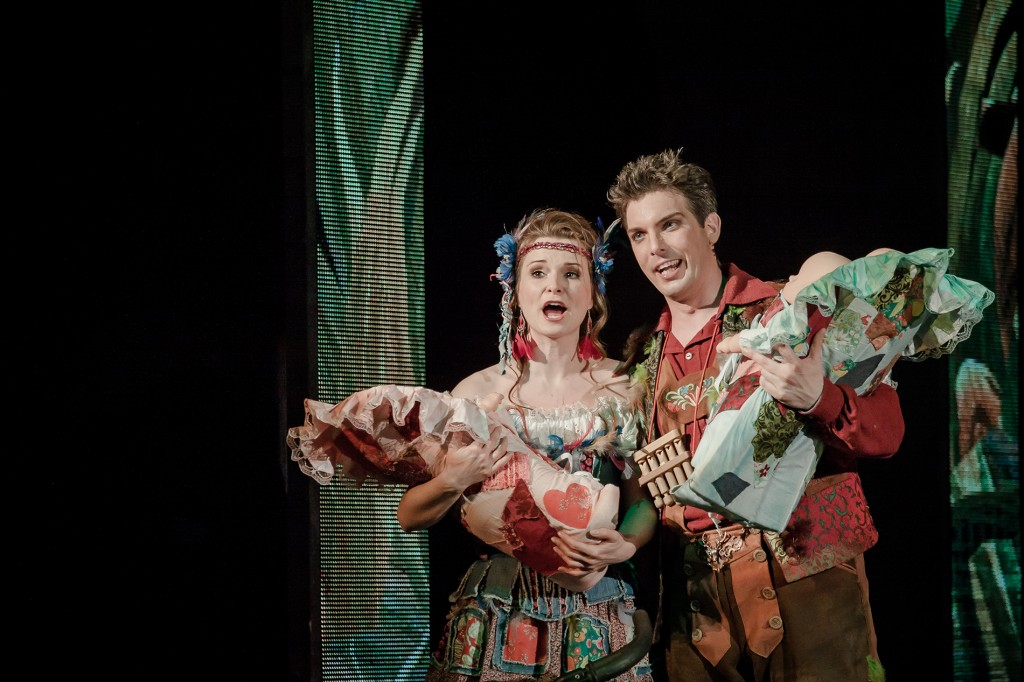 Párhuzam a történetben
Ahogy Tamino és Pamina vándorol a szerelmet keresve, úgy vándorol Csongor is Tünde után.
Az utazás során mindkét történet szereplői egyre inkább megtisztulnak.
Külsőségekben hasonló, de a Varázsfuvola magasztosabb, míg a Csongor és Tünde realisztikusabb.
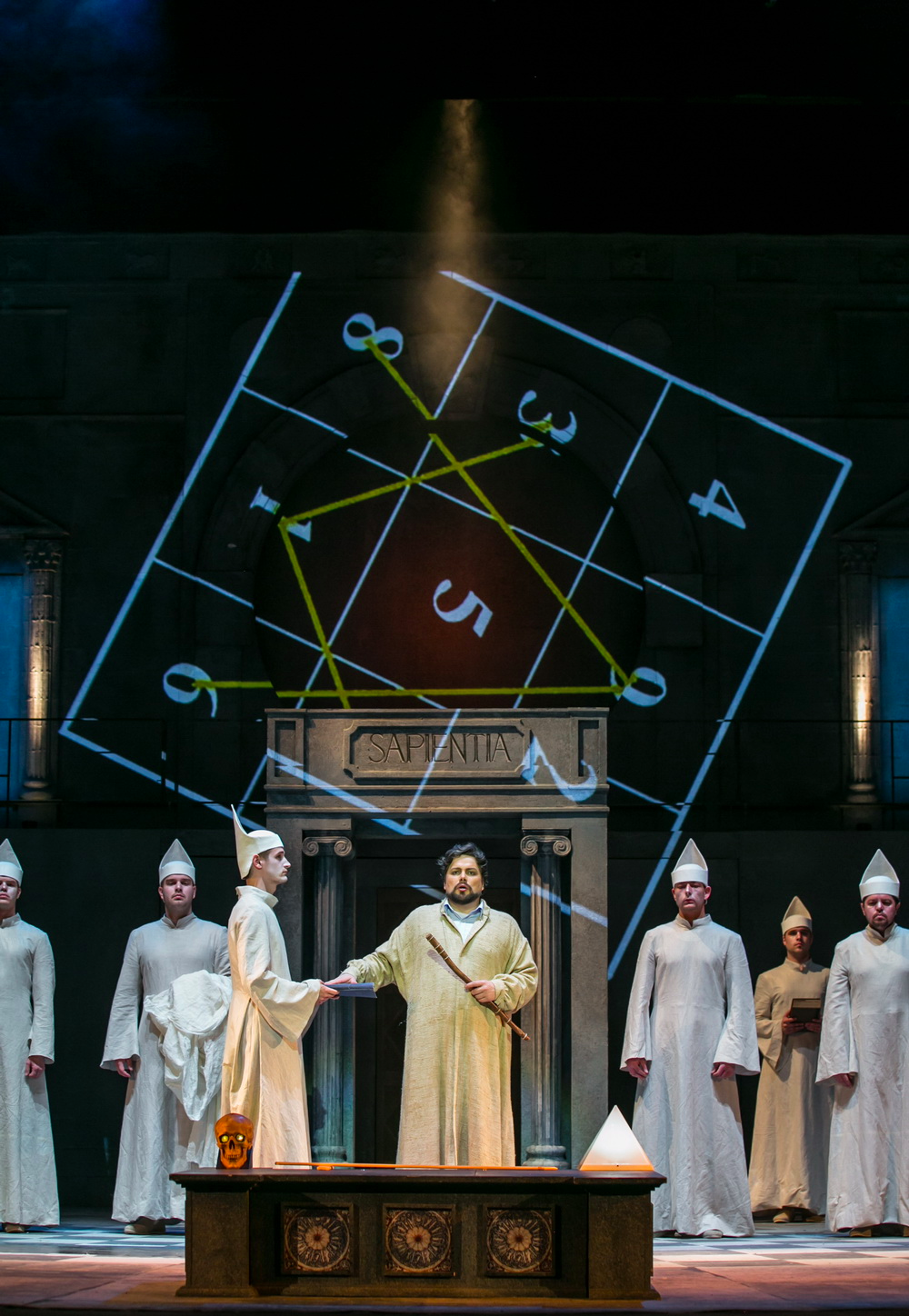 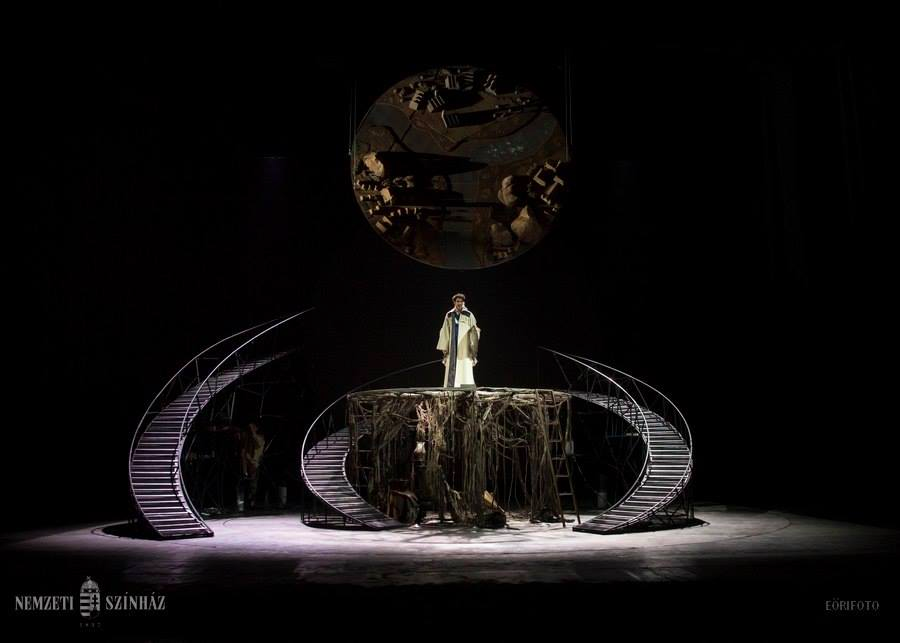 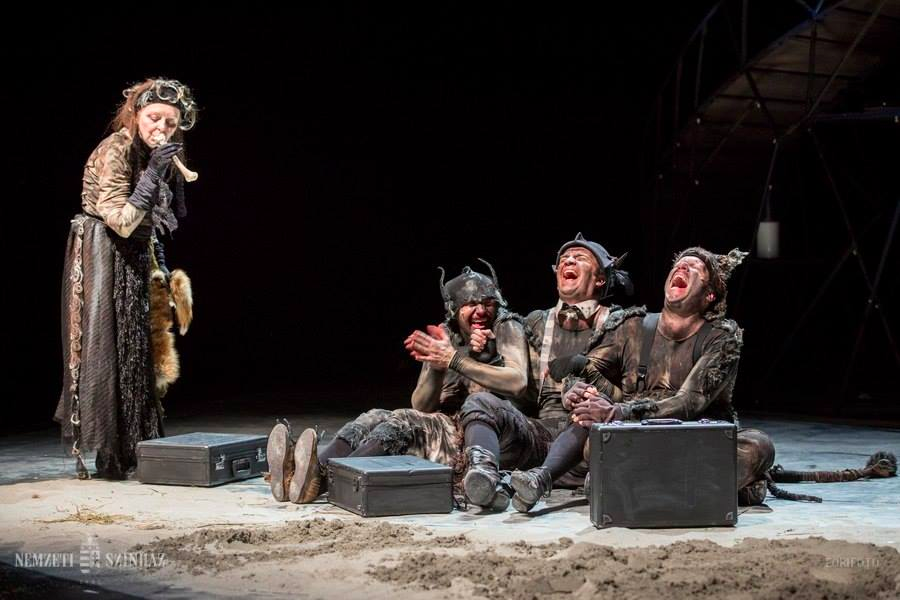 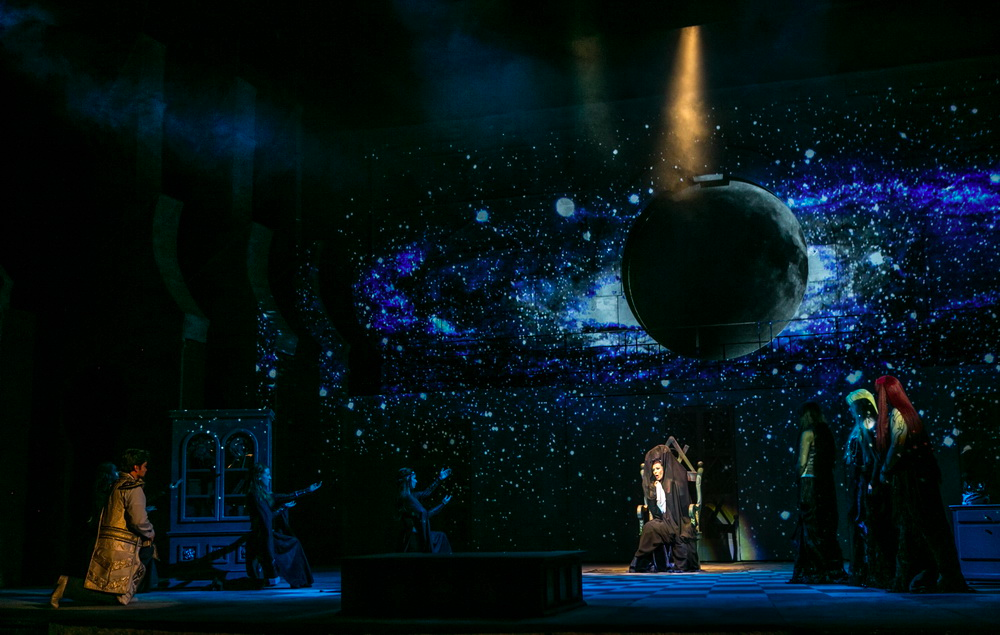 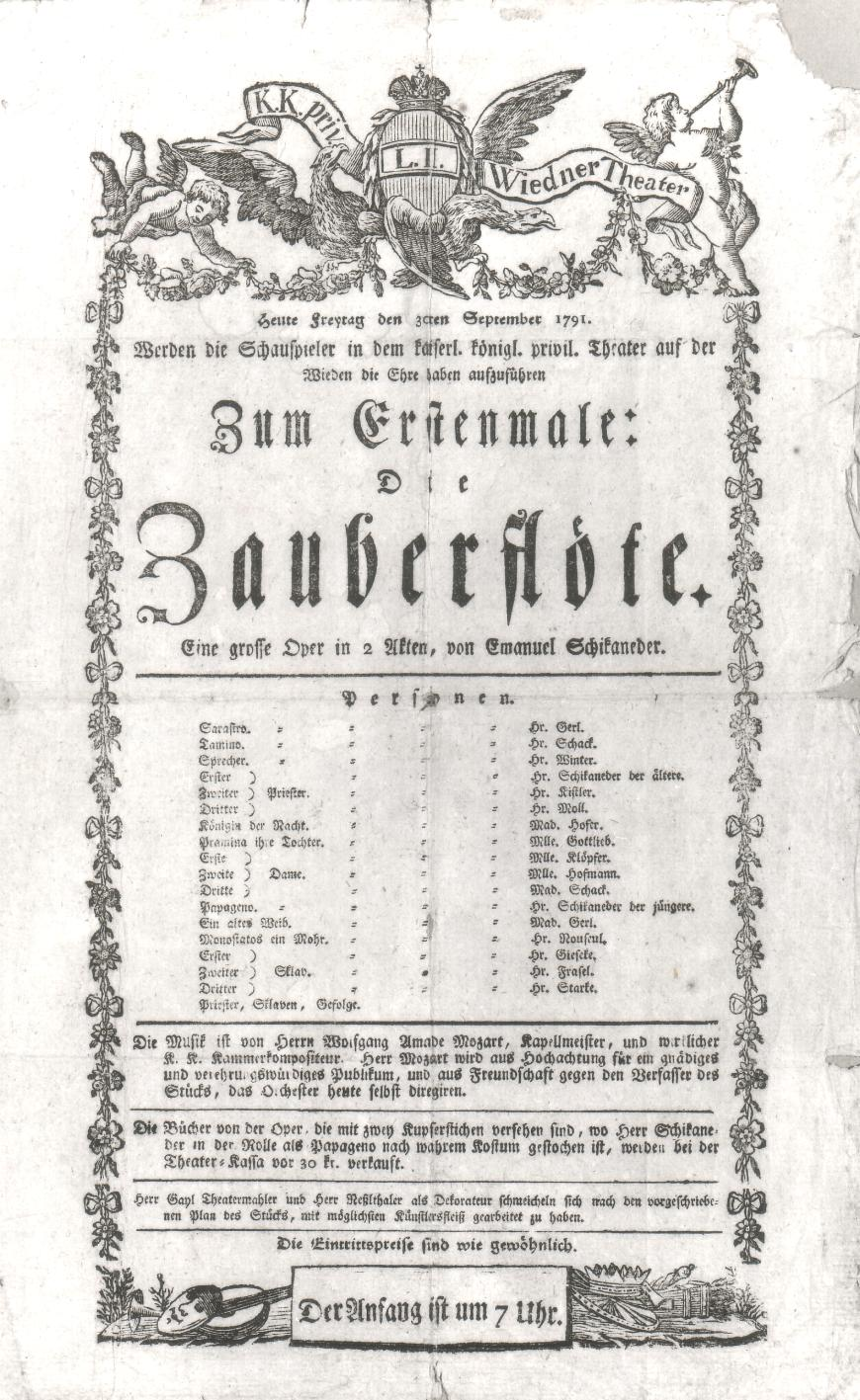 Korabeli fogadtatásuk:
A Varázsfuvolát kitörő lelkesedéssel fogadták, kb. egy év múlva már elő is adták a századik előadást
A Csongor és Tünde, bár Vörösmarty színpadra szánta, nem igazán felelt meg a korabeli színdarabok szintjének
A Csongor és Tünde első előadására csak 1879-ben került sor, 49 évvel később.
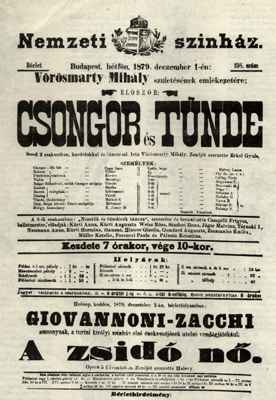 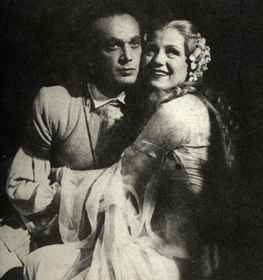 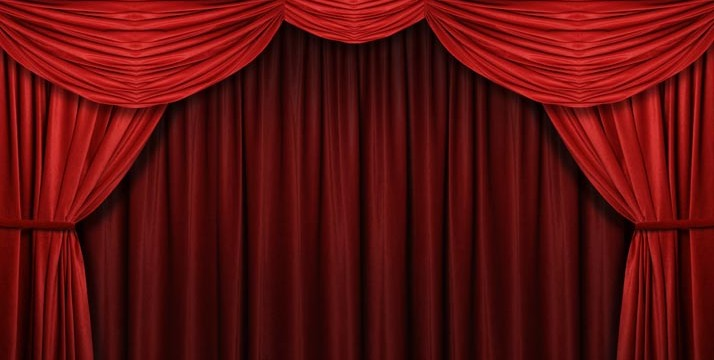 Köszönjük a figyelmet!